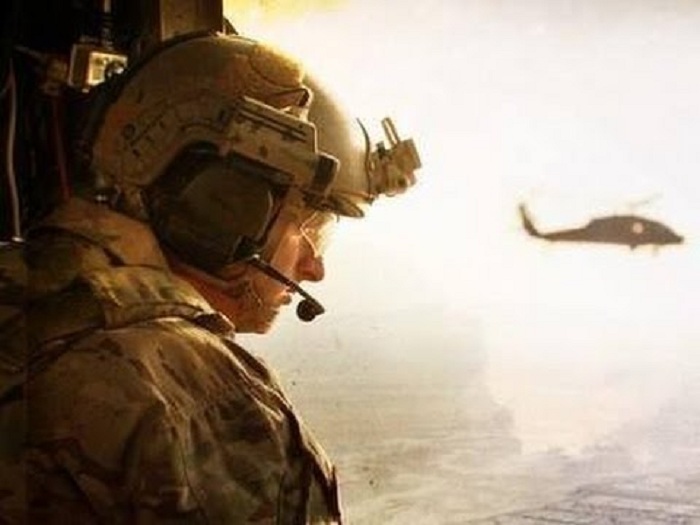 THE RESCUE COMPANY 1
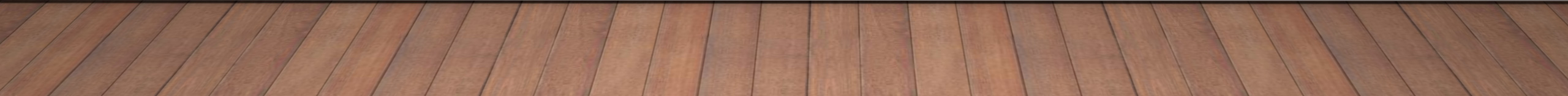 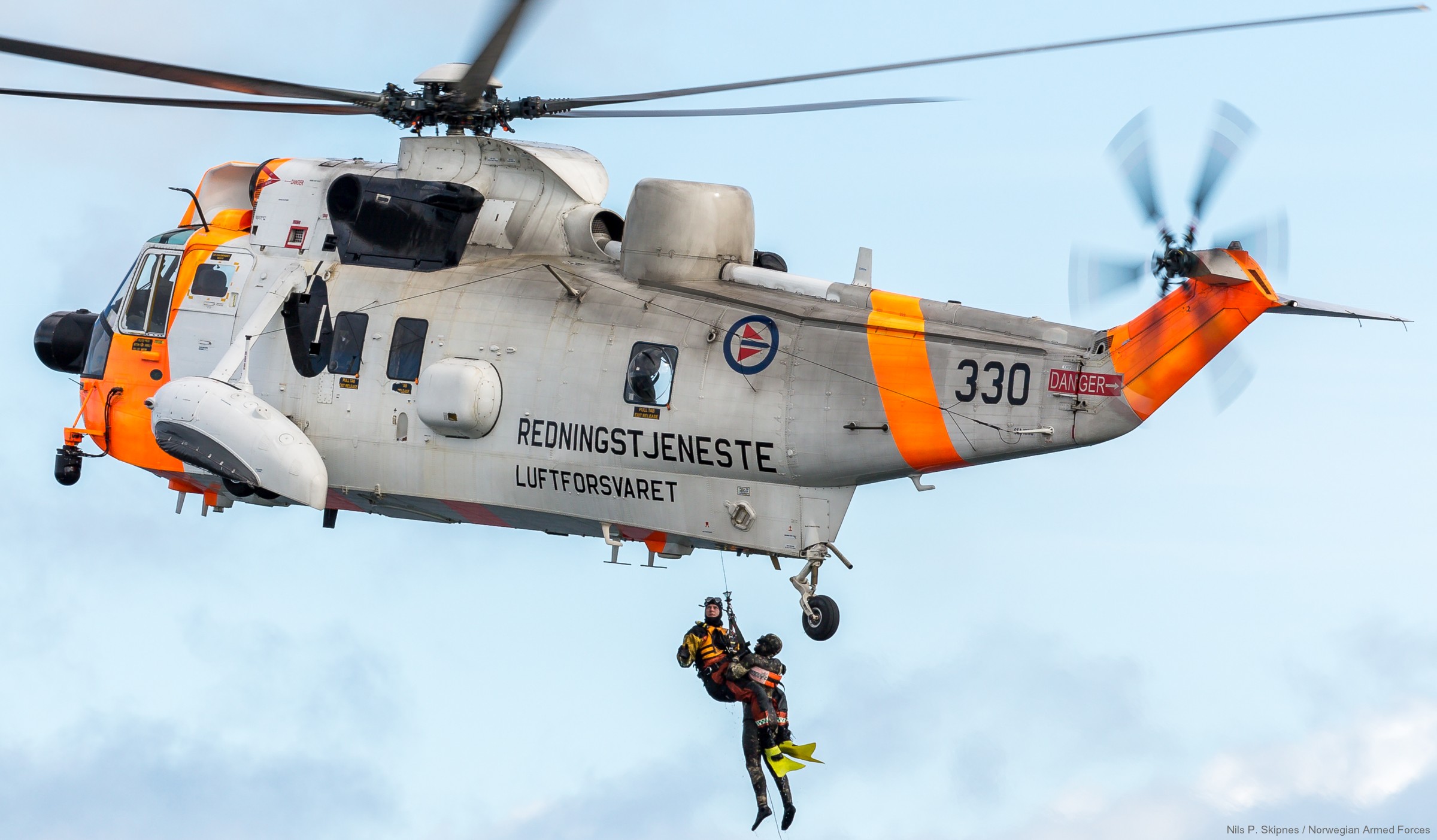 Helicopter Management and Safety Precautions
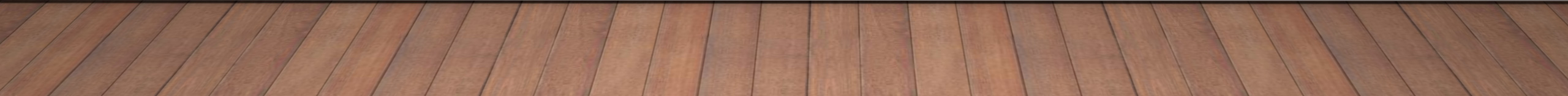 (AFRCC)
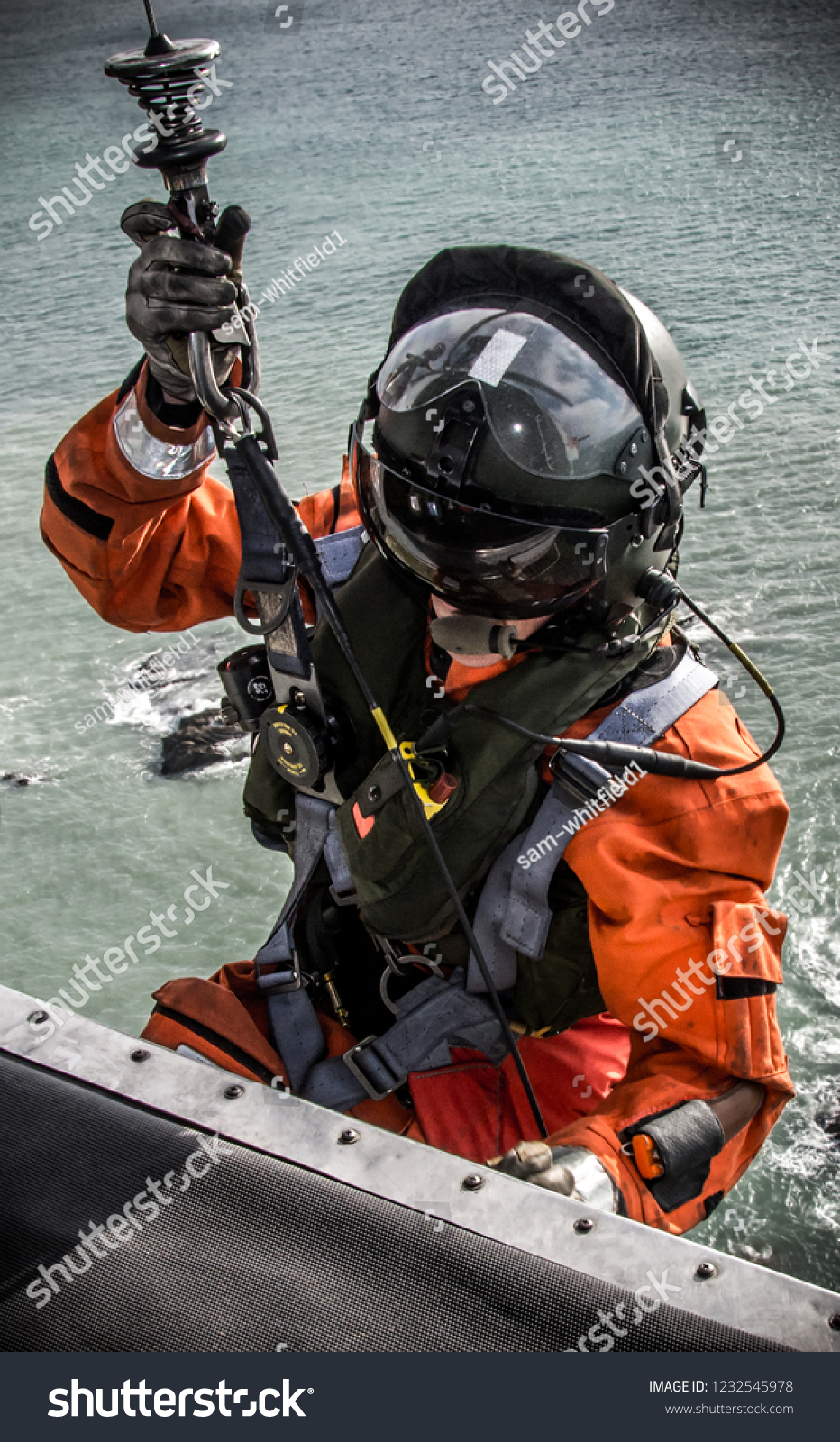 The Air Force Rescue Coordination Center (AFRCC), located at Tyndall Air Force Base, FL, serves as the single agency responsible for coordinating on-land federal SAR activities in the 48 contiguous United States while also providing SAR assistance to Mexico and Canada. 
Additionally, the AFRCC will not launch a rescue helicopter for a known civilian fatality recovery. unless the ground recovery effort would place a rescue team in potential jeopardy.
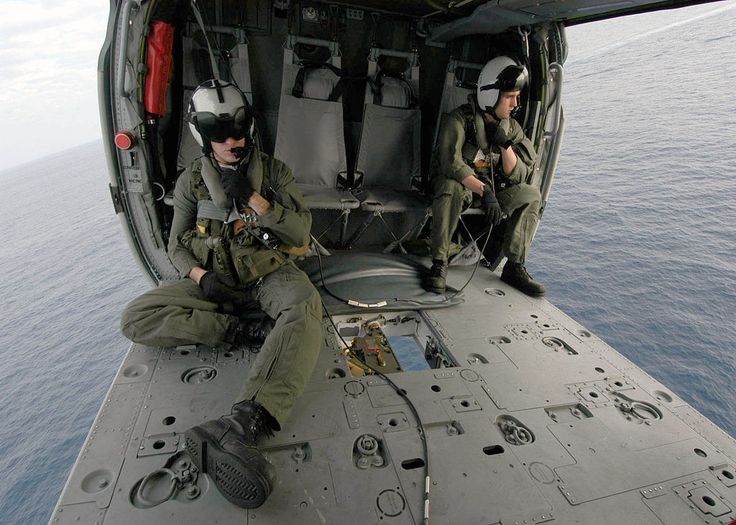 AFRCC MISSION GO/NO GO CRITERIA.
The mission coordinator determines that a valid distress or perceived distress situation exists and no legal restrictions apply (Posse Comitatus, Stafford Act, etc.) Distress is the reasonable certainty that an aircraft (or other craft) or persons is threatened by grave and imminent danger and requires immediate assistance. The mission go/no-go criteria are a threat to life, limb, eyesight, or undue suffering
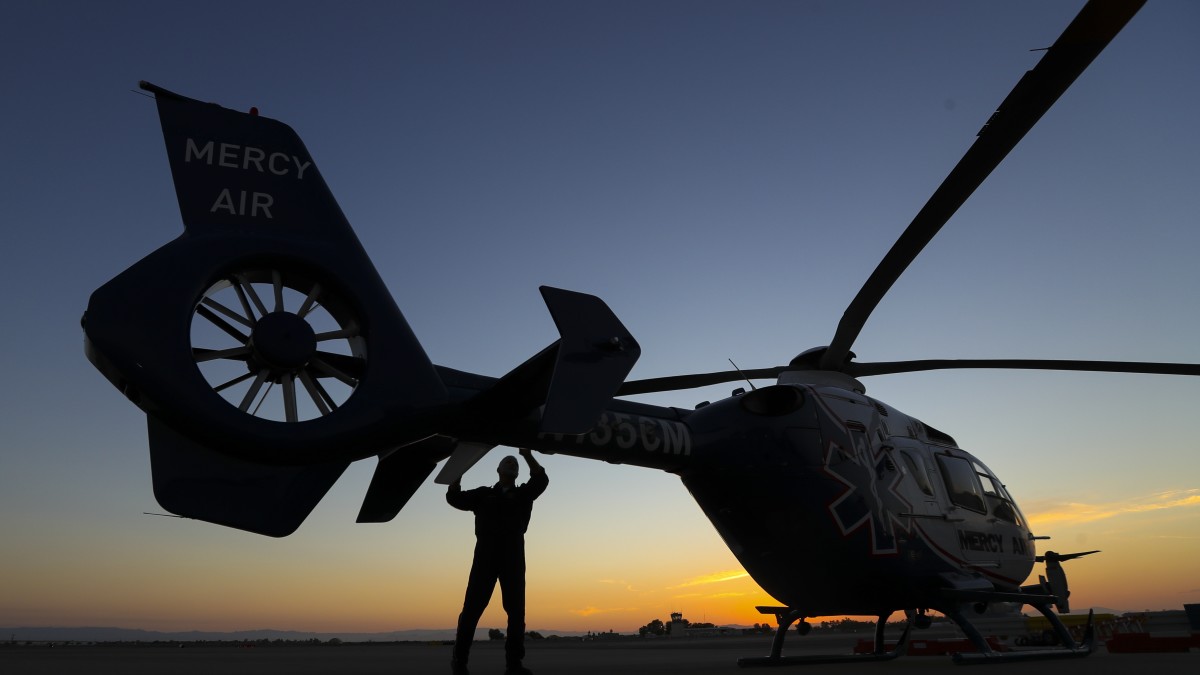 Safety training
Those overseeing helicopter operations should conduct a briefing prior to each day's operation.
The SAR team should limit helicopter flights to daylight hours whenever possible ( defined as ½ hour before sunrise to ½ hour after sunset).
personnel should remain 100 feet away from helicopters, except when loading.
Safety training
briefing
briefing prior to the flight
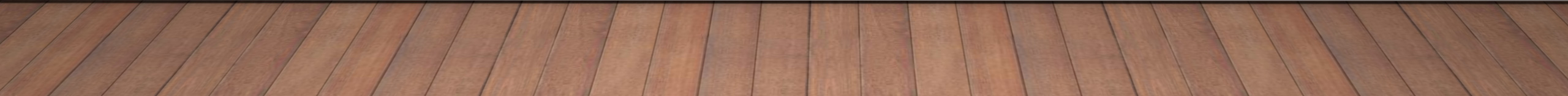 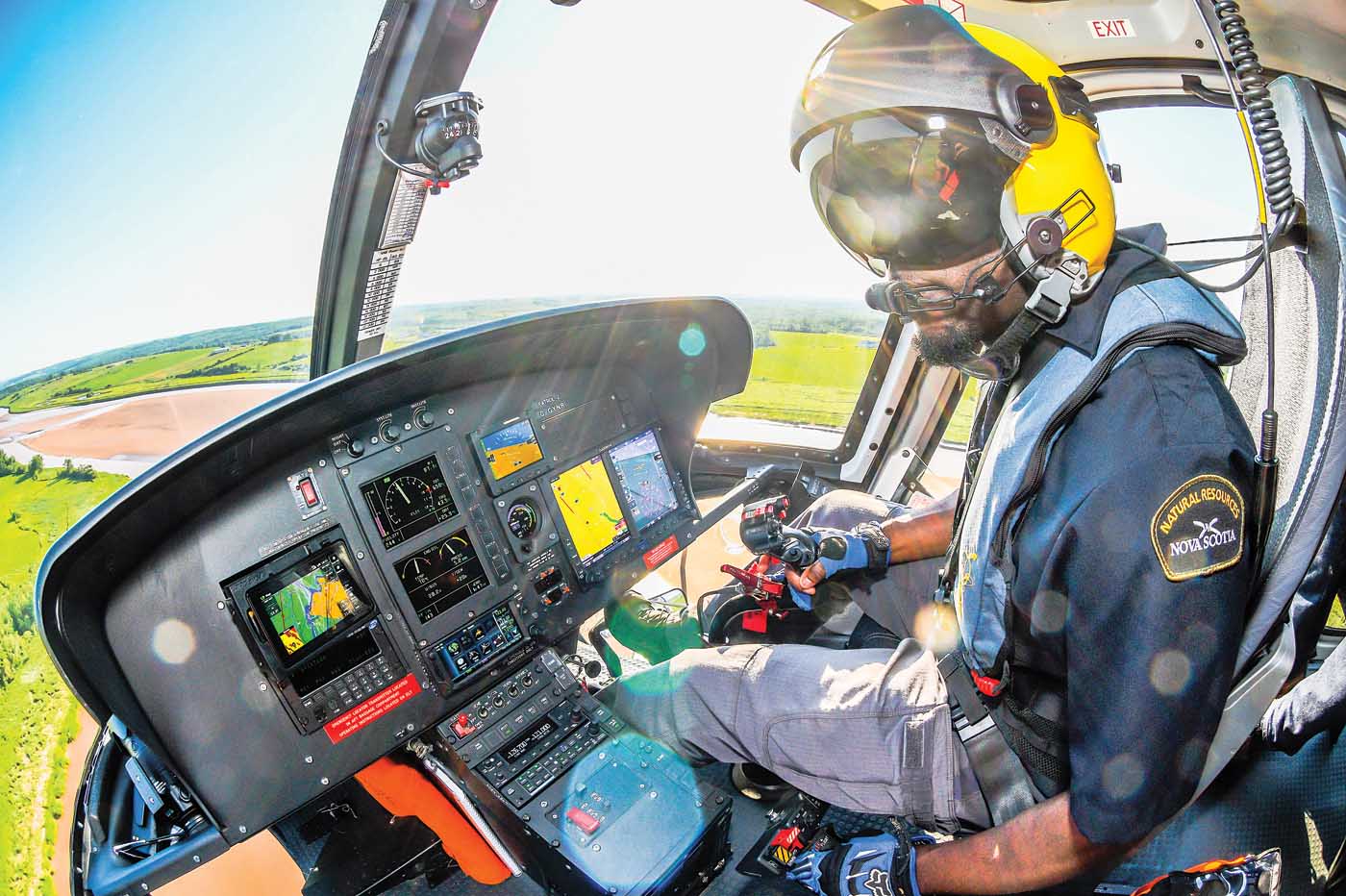 The pilot in command (PIC)
Is responsible for the safety of the helicopter at all times,
Should participate in operational planning to improve his ability to keep the machine and its occupants safe from harm.
The mission's leadership
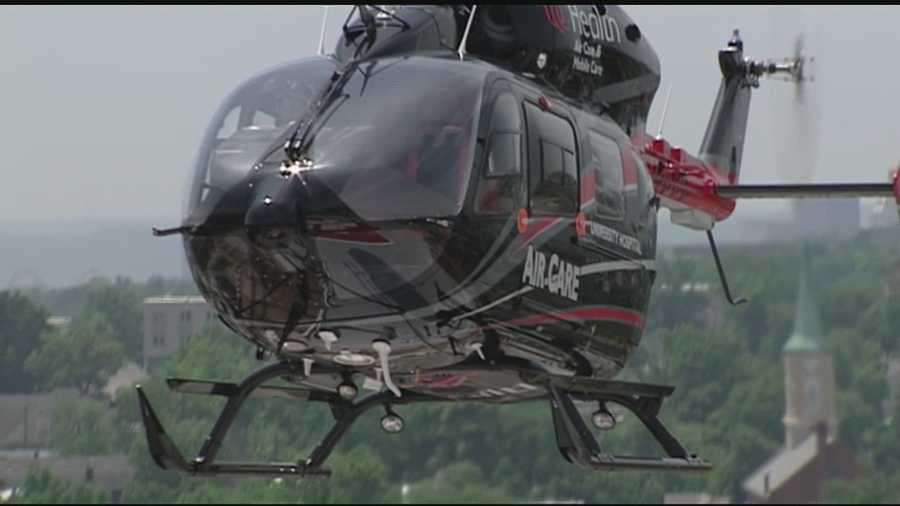 Landing Zones (lz)
Heliolaters generally will not take off or land vertically. Rather they need a landing zone.
The ideal helispot is a flat strip 100 feet wide and 300 feet long (roughly the size of a football field).
Flat ridges and saddles often provide the best helispots in the field.
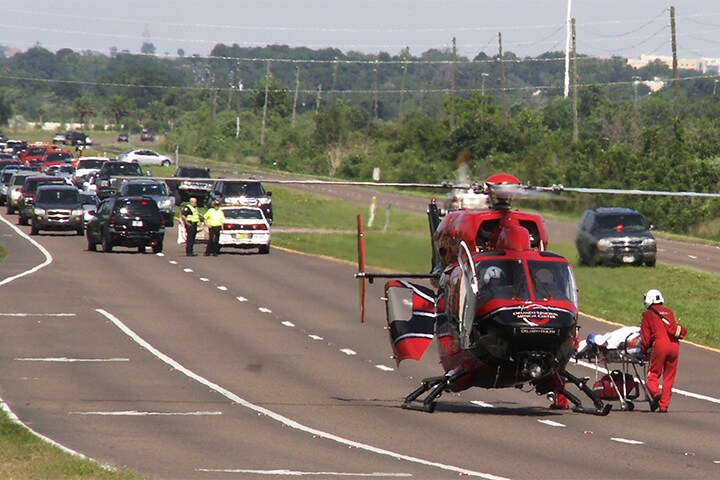 Landing Zones (lz)
Highways, streets or roads unobstructed by outlying trees can make for excellent landing zones, but their use requires that law enforcement be available to control traffic and crowds.
Landing Zones (lz)
"Out of Ground Effect"
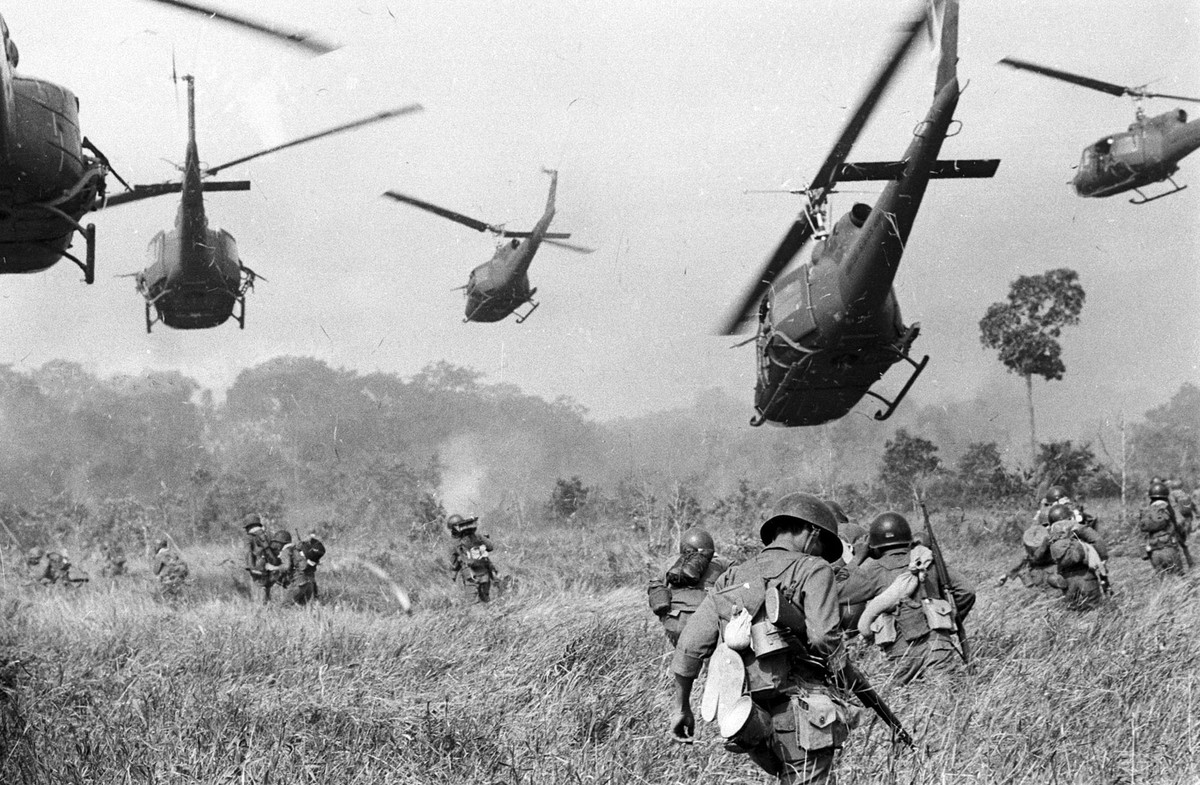 "hover hole"
landing zone where, due to its size restrictions or the presence of obstacles, the pilot must slow to a hover above the landing area and then descend to the ground
the pilot must use all available engine power, leaving little or no room for error. 
SAR teams should create "hover hole" helispots only as a measure of last resort.
Night “lz”
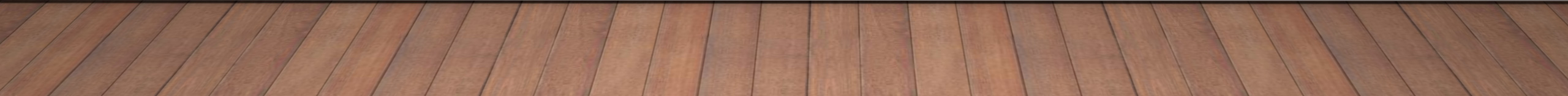 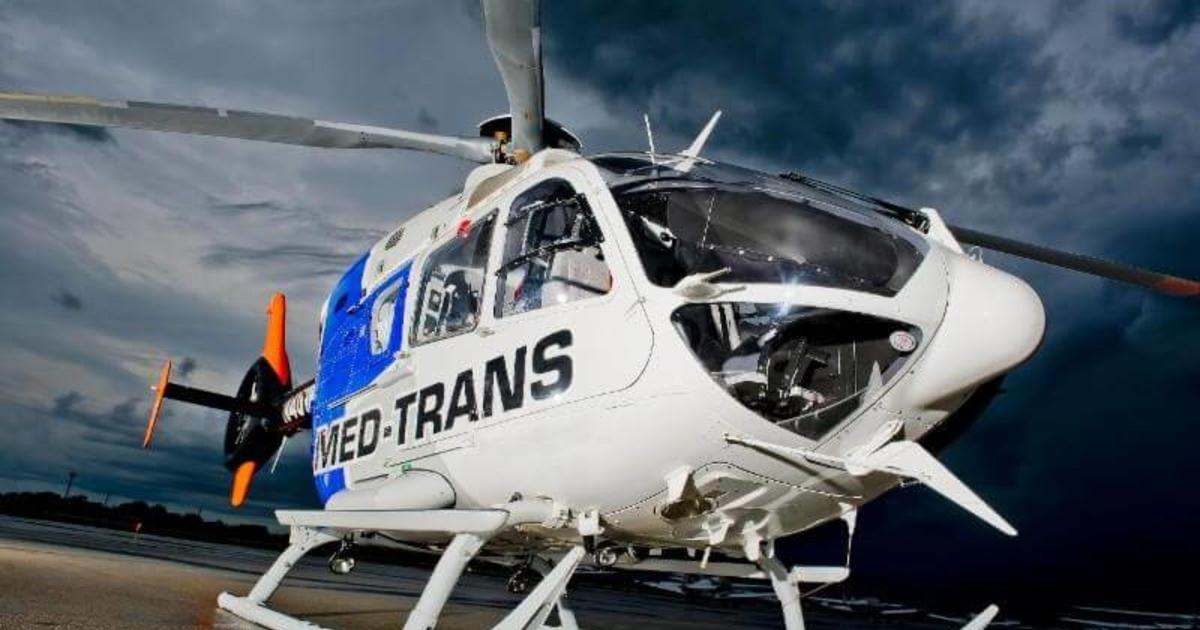 Night “lz”
Two vehicles can illuminate a helispot with headlights. 
Vehicles should be positioned 40 yards downwind from and at opposing 45-degree angles to the landing site. 
The helicopter will then approach between the intersection of the lights
Roughly 40 yards upwind from the vehicles. 
Low beams must be used to prevent blinding the pilot or flood the instrument panel with light.
Weather and Nighttime Limitations
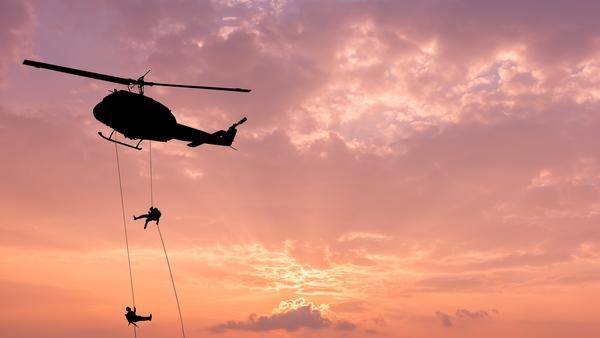 Weather and Nighttime Limitations
U.S. federal land management agencies adhere to the following visibility and wind restrictions for special use missions involving light helicopters: 
Maximum sustained winds of 35 mph 
Or a wind gust spread of 17 mph and at least one-half mile forward visibility
Night Rescue Operations by Helicopter
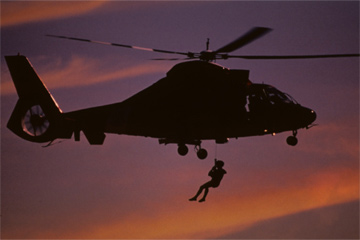 Conducting a night rescue by helicopter in a remote setting dramatically increases operational risk. 
A study of helicopter emergency medical service (HEMS) accidents found that those air crashes occurring in darkness or bad weather increased the likelihood of a fatal outcome by 95 percent. 
It is important to review carefully the option of stabilizing the subject at the scene and initiating the rescue at daybreak.
Night Rescue Operations by Helicopter
HEMS operators are equipping helicopter fleets with enhanced ground proximity warning systems (EGPWS), which is a type of terrain awareness warning system (TAWS), to prevent controlled flight into terrain (CFIT) accidents.
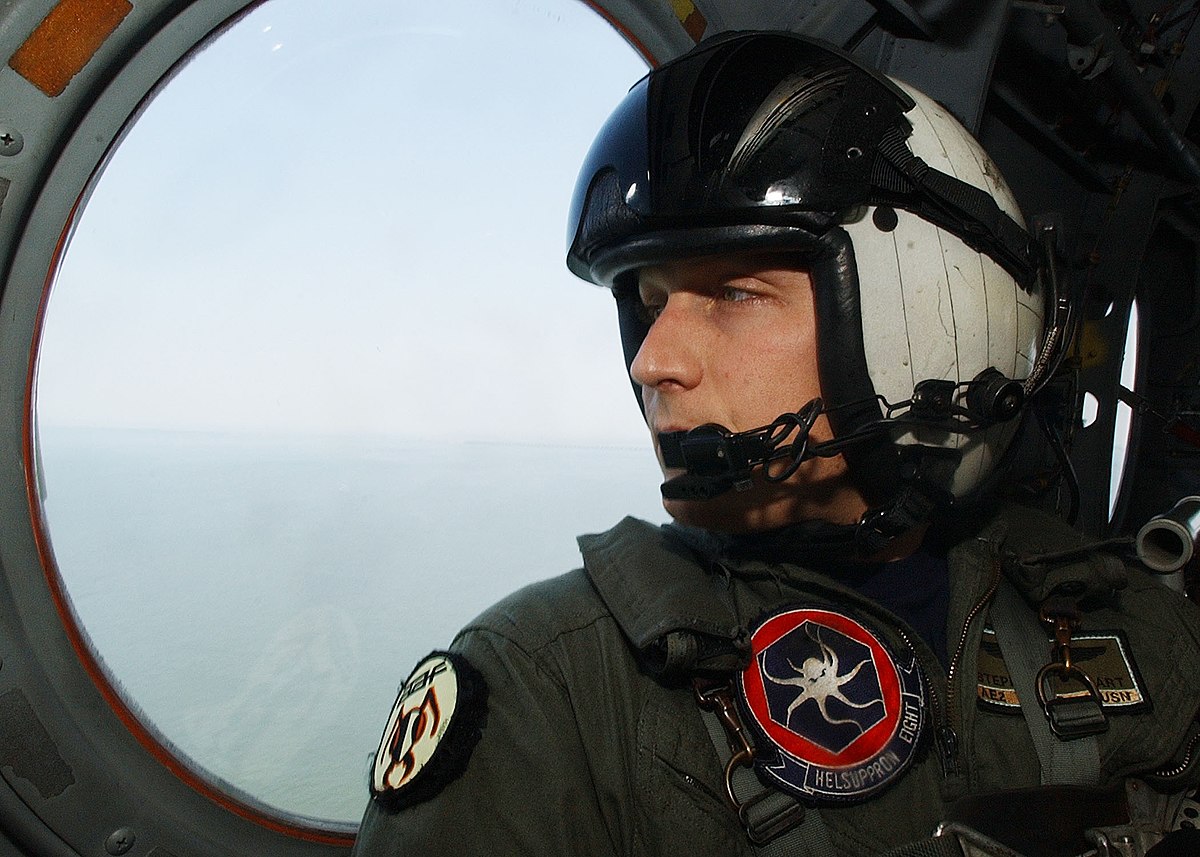 Night Rescue Operations by Helicopter
Additionally, traffic collision avoidance systems (TCAS) are being employed to alert flight crews to the presence of other transponder-equipped aircraft, which may present the threat of a midair collision.
Night Rescue Operations by Helicopter
Night vision goggles (NVGs) increase the aircrew’s situational awareness and ability to navigate safely, and dramatically decrease.
© Swiss Air-Rescue Rega, reprinted with permission.
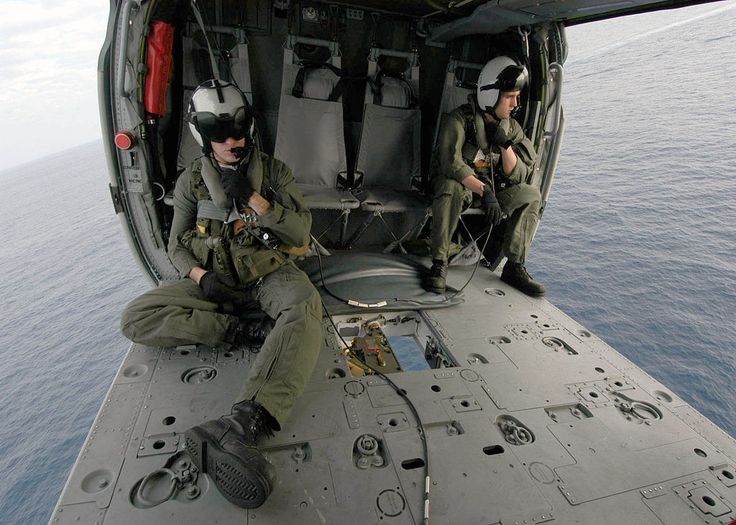 Night Rescue Operations by Helicopter
They do have operational limitations, including difficulty identifying suspended wires, which are difficult to see day or night.
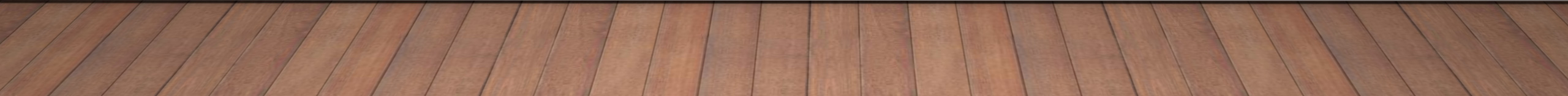 Night Rescue Operations by Helicopter
NVGs use a green-colored screen because the human eye is most sensitive to the wavelength spectrum associated with green light.
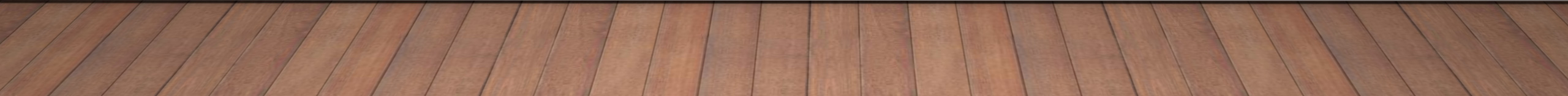 Courtesy of Aviation Specialties Unlimited (ASU).
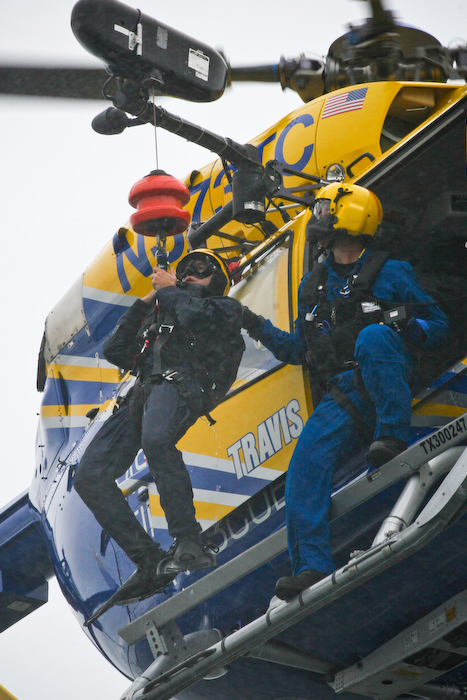 Night Rescue Operations by Helicopter
A lighted cell phone can easily be seen by NVG from 1.2 m (2 km) on a dark night.
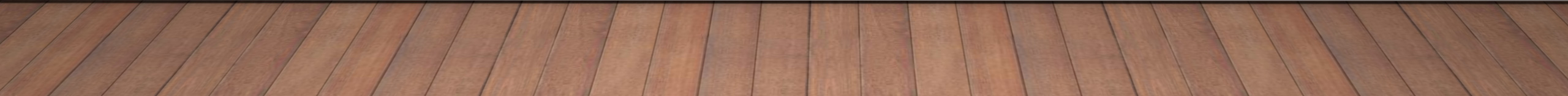 Landings and Takeoffs
Landings and Takeoffs
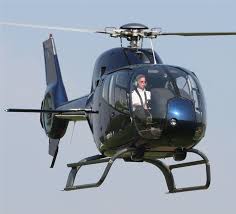 When landing, a pilot will often make a high level pass over the helispot to note obstacles and wind indicators
Landings and Takeoffs
Ground-to-Air communication during landings and take-offs
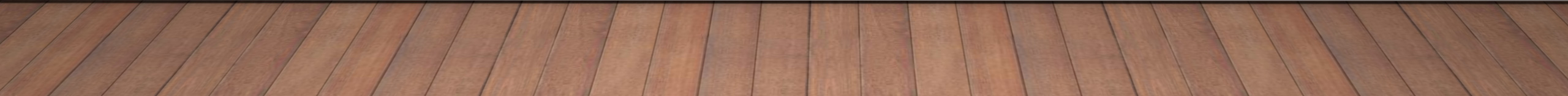 Hand Signals
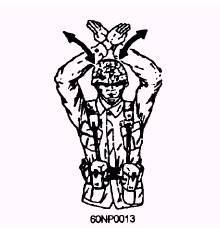 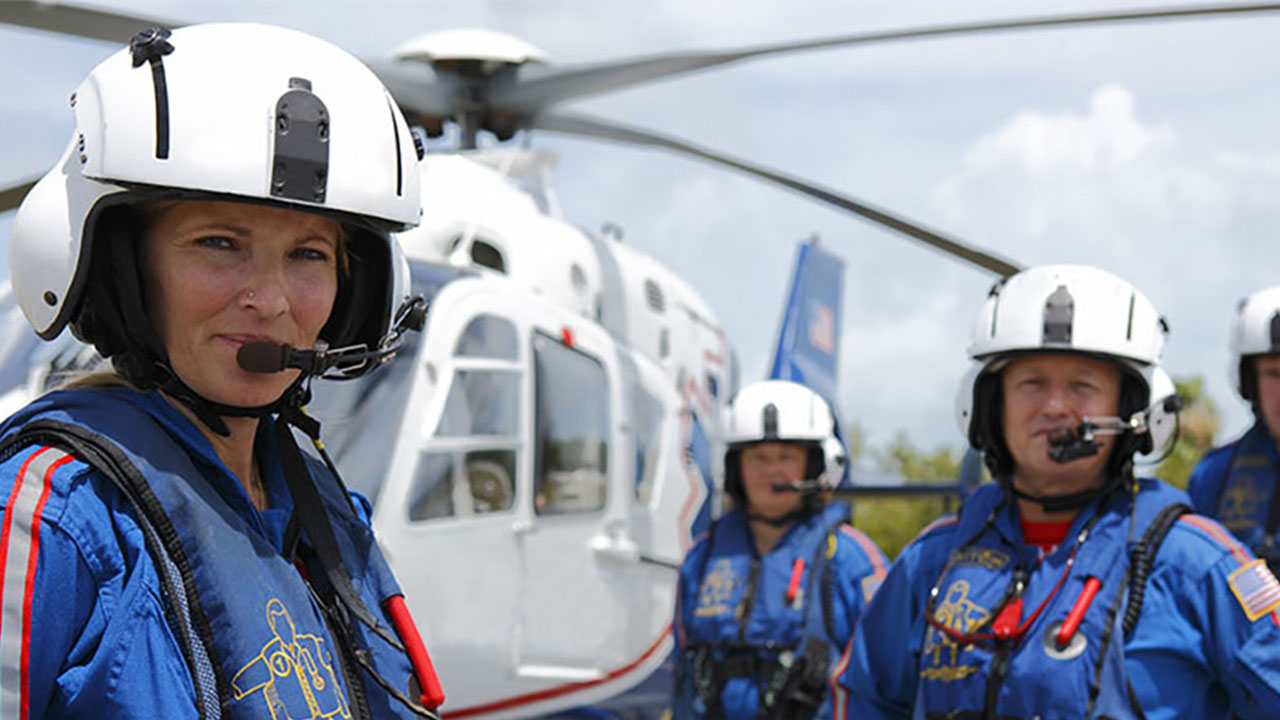 Safety Precautions on the Ground
Ground personnel should never run when approaching or leaving a helicopter.
Approach and leave the helicopter with head and equipment low but maintain eye contact with the pilot 
Approaches should be made in a crouched position from the front or side in full view of the pilot (except with Chinooks)
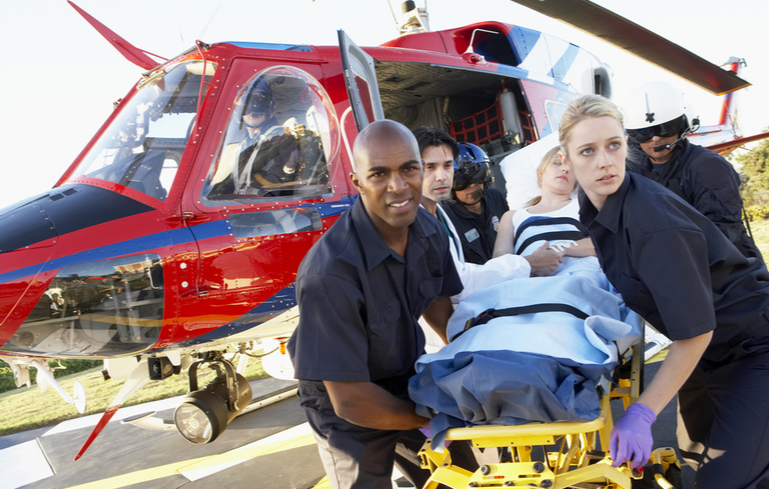 Safety Precautions on the Ground
Never be approached from the side where the ground is higher than where the helicopter is standing or hovering.
Rescuers onboard a helicopter
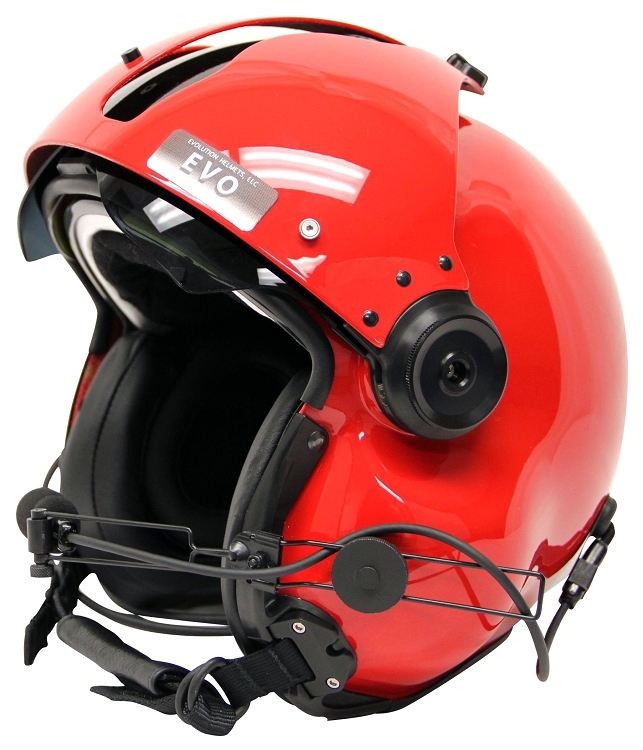 Rescuers onboard a helicopter
If at all possible, rescuers should wear the radio in a chest harness
 Turn the radio off while onboard to avoid feedback with the on-board radio headsets.
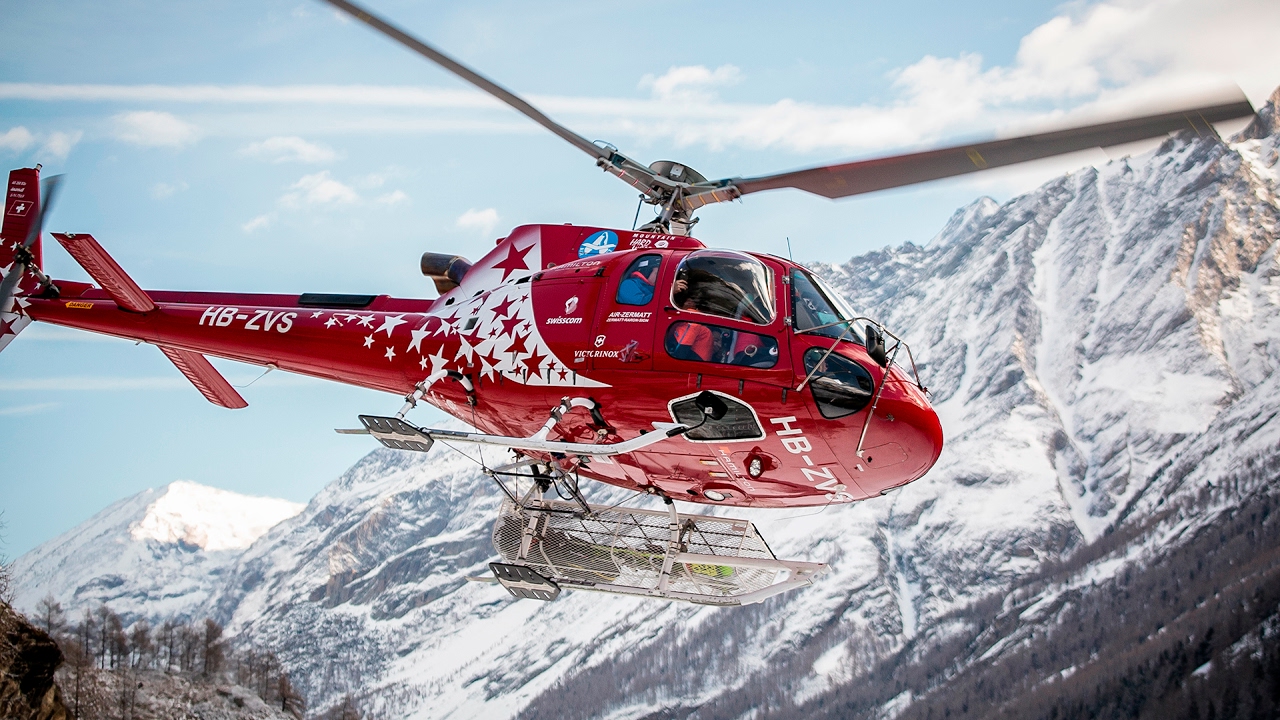 one-skid or hover jump exit
the rescuer should store his or her backpack securely between the legs with all loose items secured.
In-flight Precautions
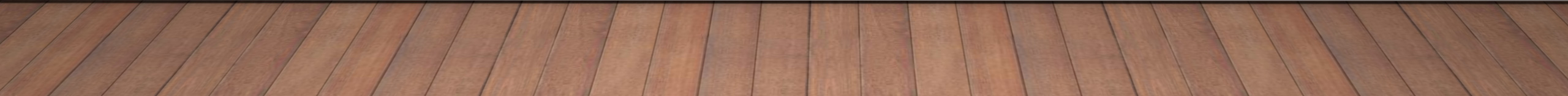 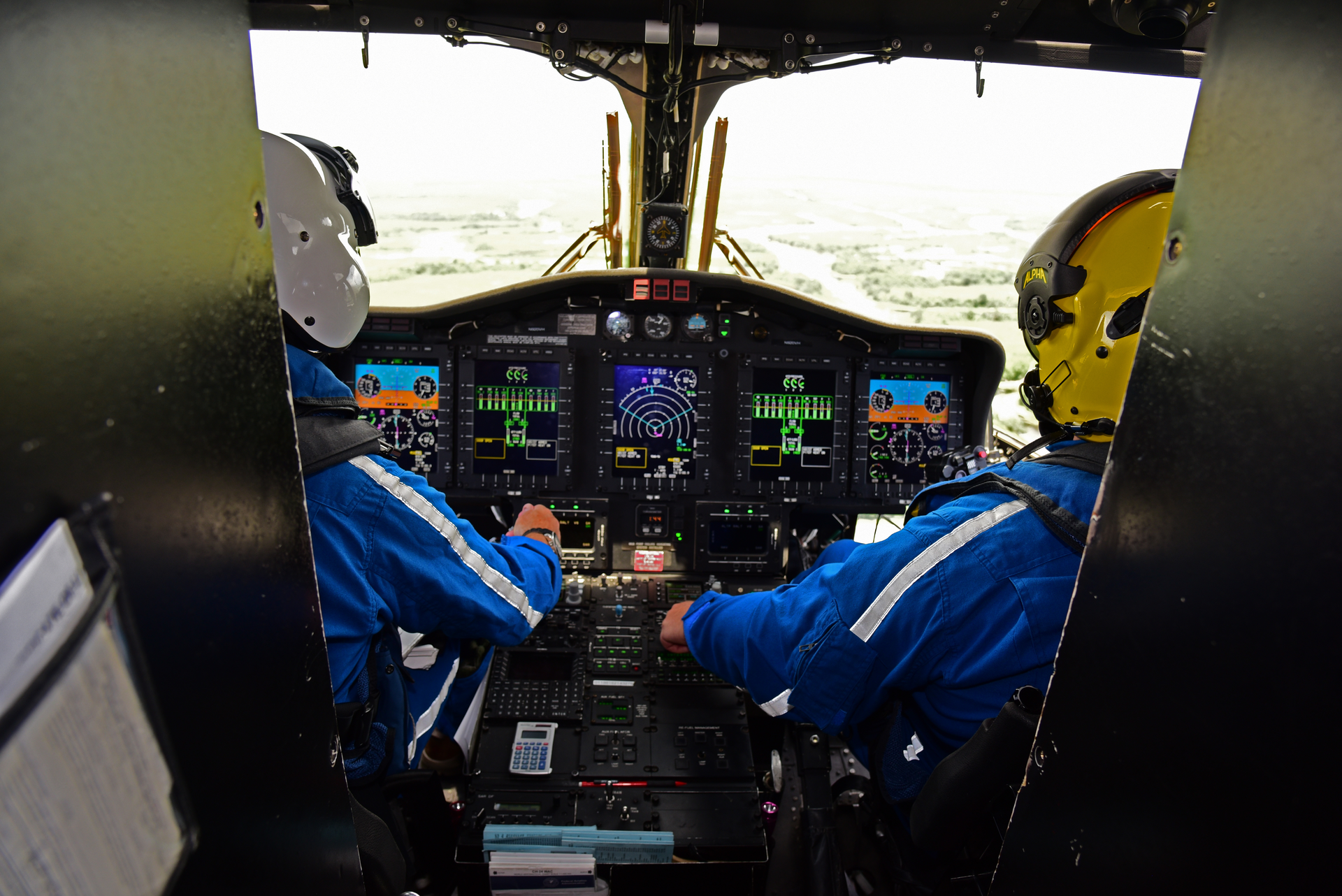 NO SMOKING during takeoffs or landings. Even at the pilot's discretion, rescue personnel will NOT smoke during the flight.
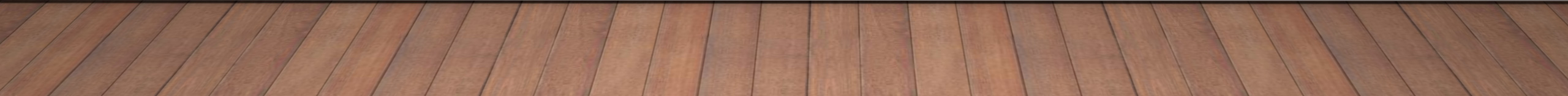 Air-to-Air Communications
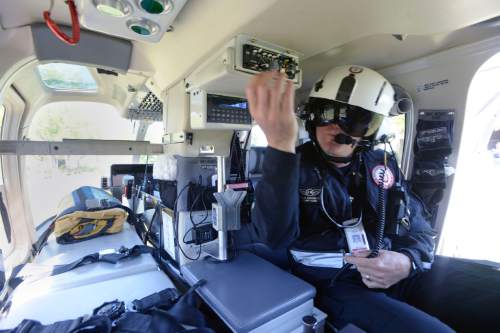 Sterile Cockpit
All crew cease unnecessary and casual communication. 
It mandates no conversation on the aircraft intercom radio during departures and arrivals until a safe altitude is reached. 
Allows the crew to focus solely on clearing the airspace and communicating with air traffic control.
Weather and Nighttime Limitations
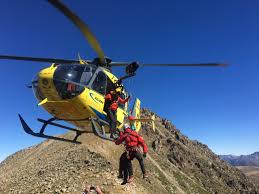 One mile (1.6 km) of forward visibility
500 ft. (152 m) of clearance below a cloud ceiling
1000 ft. (300 m) above clouds
2000 ft. (610 m) horizontal clearance from clouds
Weather and Nighttime Limitations
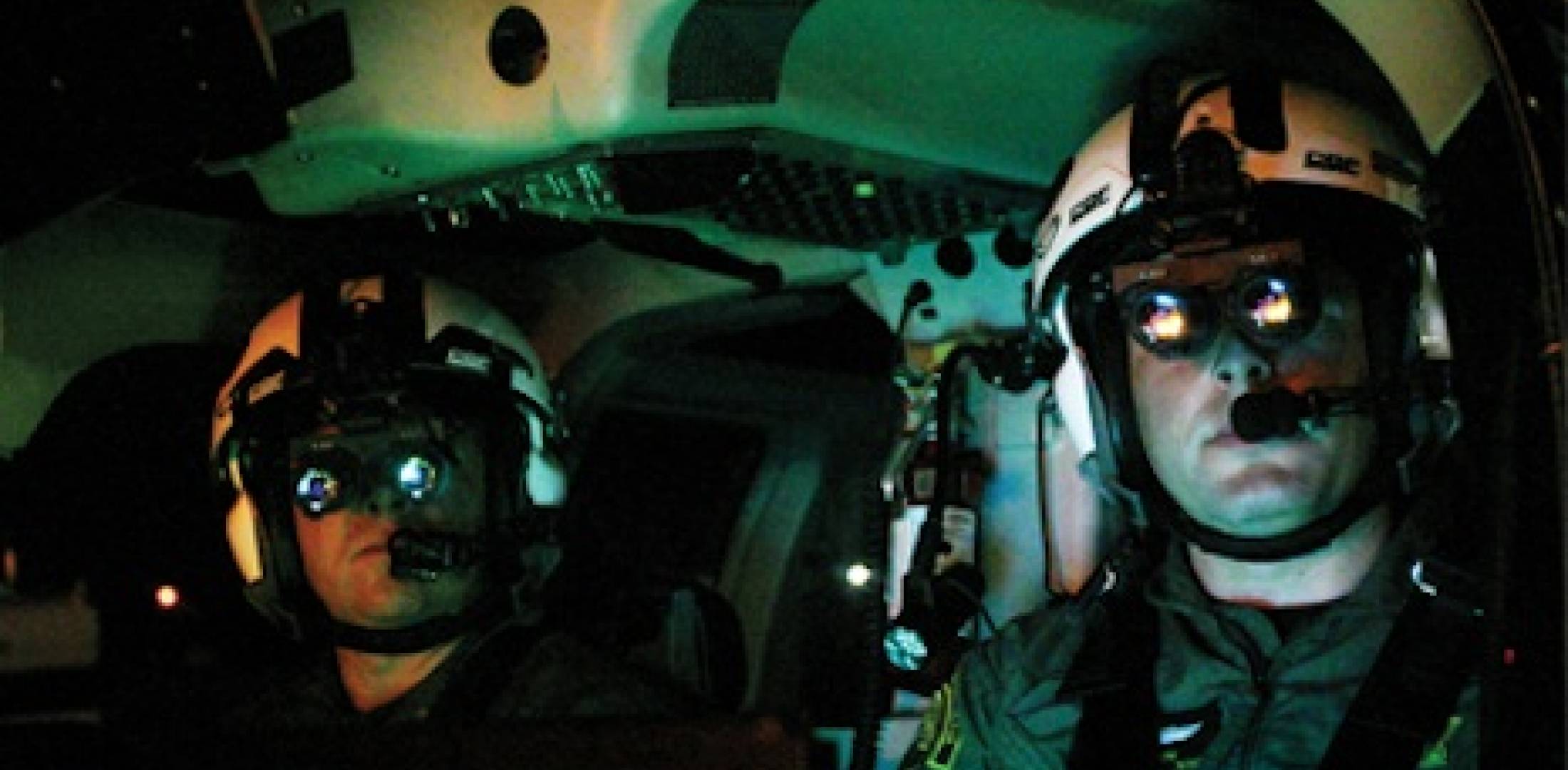 Helicopter Night Rescue Operations
A study of HEMS accidents found that those air crashes occurring in darkness or bad weather increased the likelihood of a fatal outcome by 95%
VFR night flight minimum clearances (the visual distance minimums required for night-time flights) are three statute miles (4.8km) forward visibility and a minimum of 500 ft.
Night vision goggles (NVG)